Graphs and Trees
This handout:
 Application examples
Athens area map
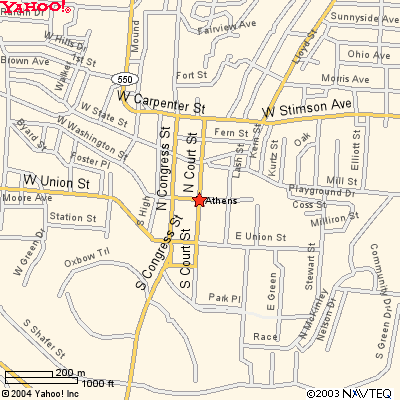 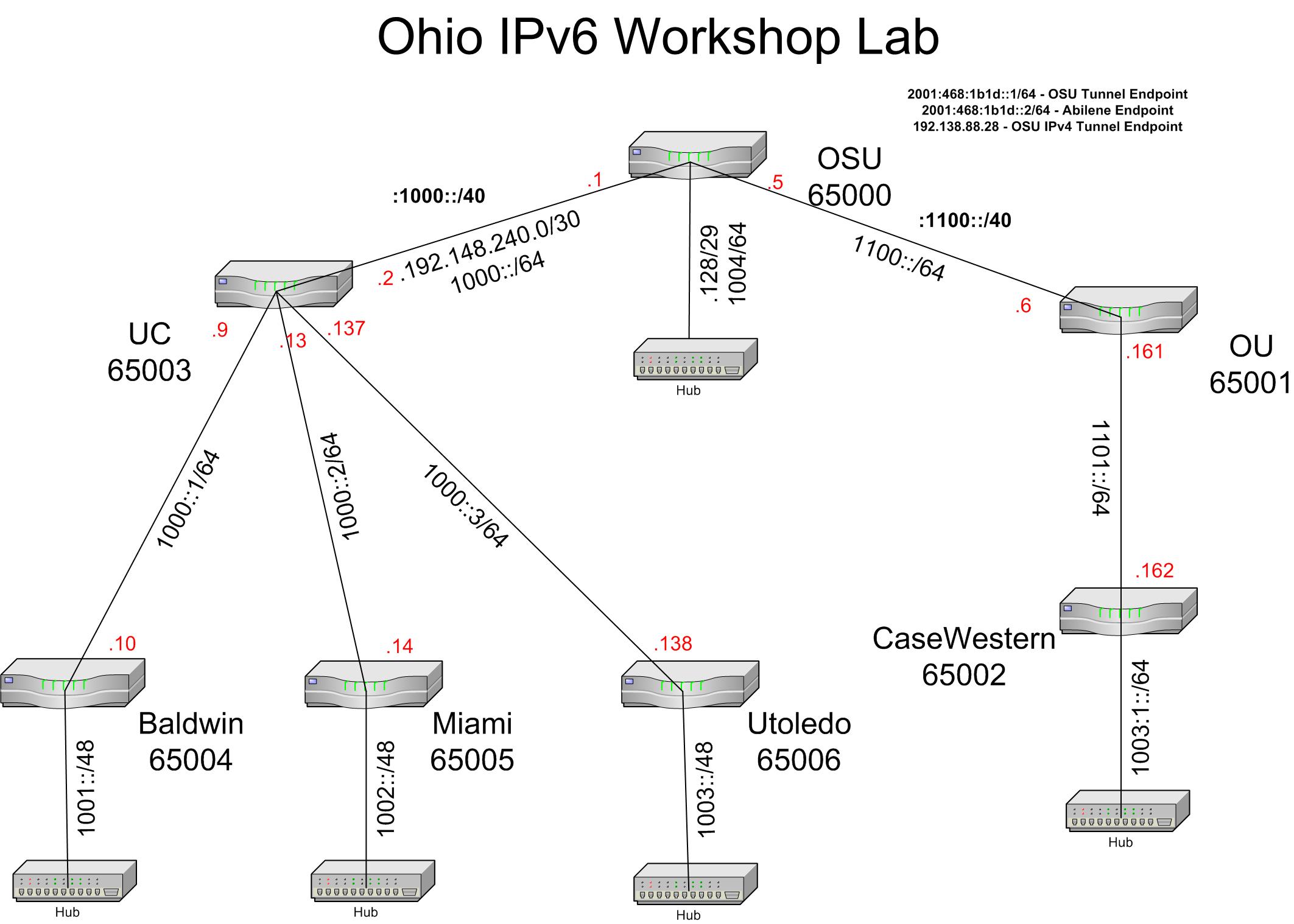 Social network
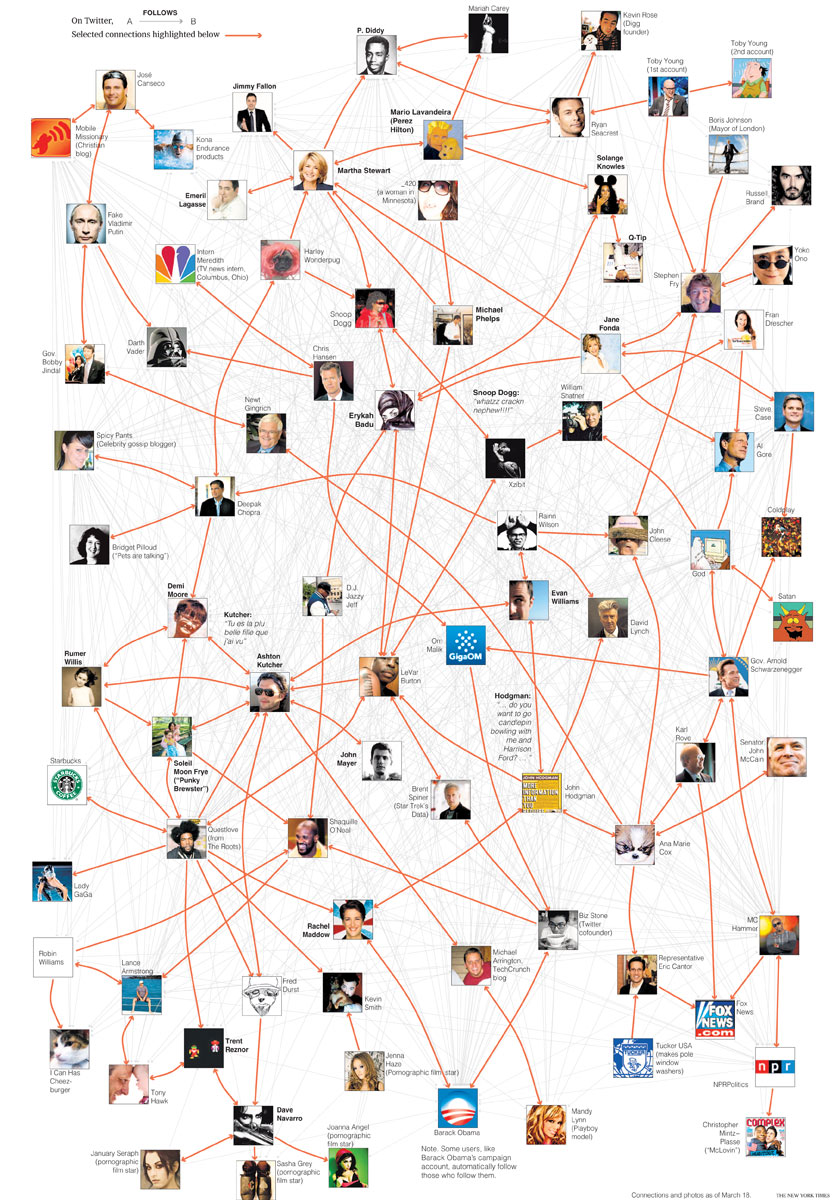 Telephone network
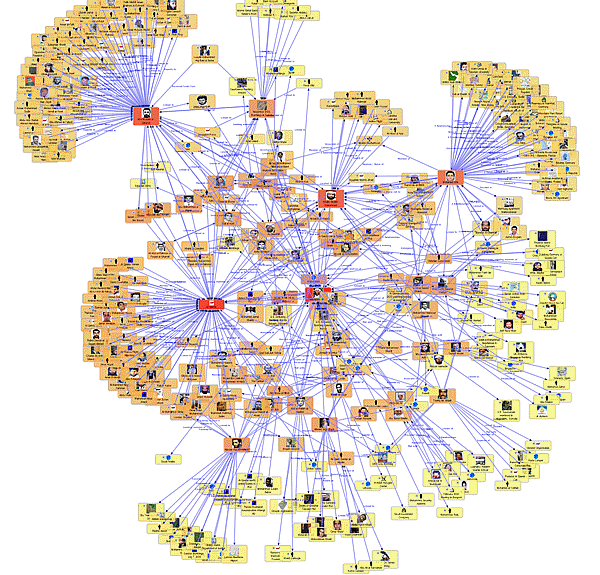 Molecular chain of atoms in protein
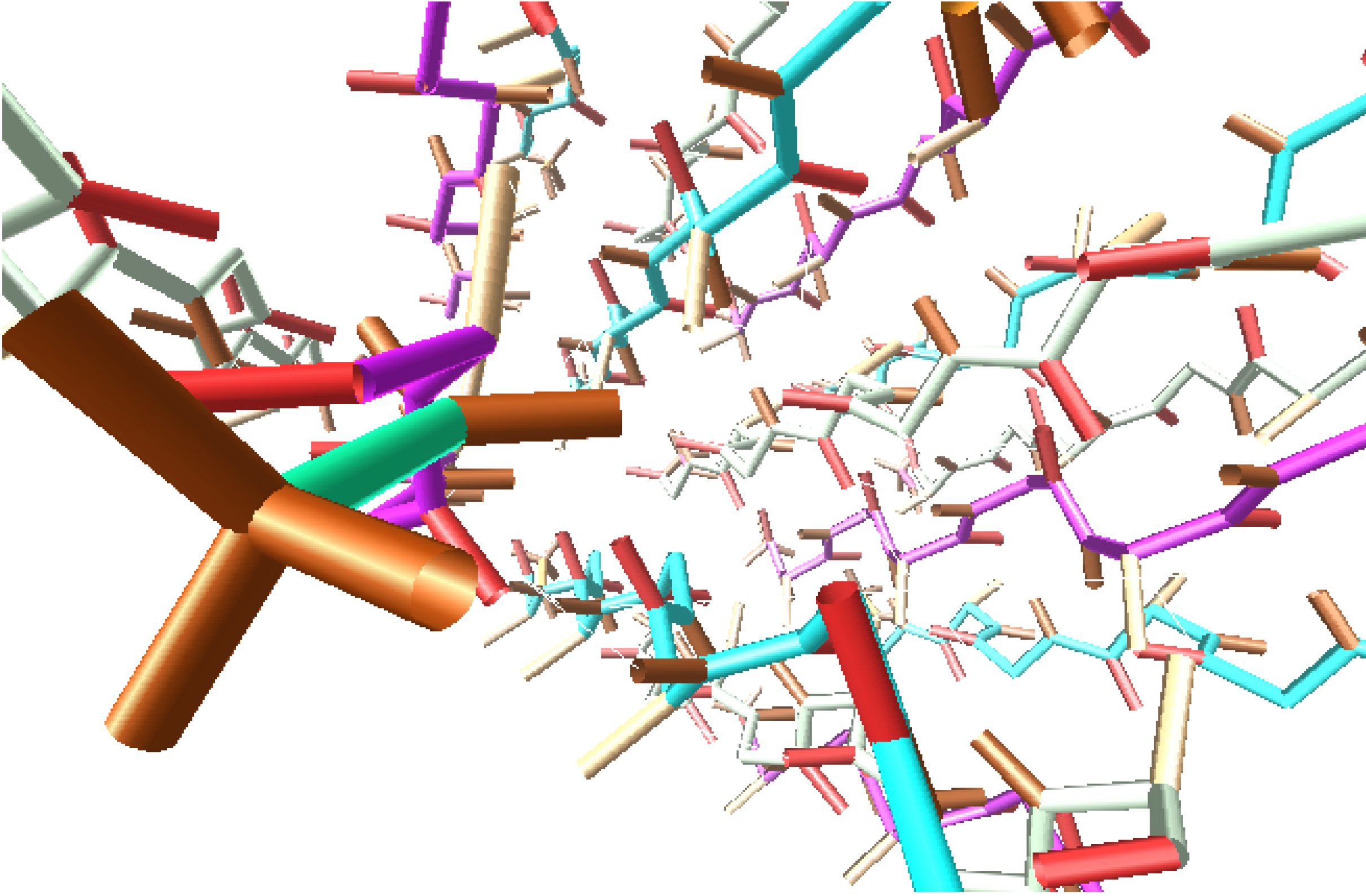 Graphs in our daily lives
Transportation
Telephone 
Computer
Internet
Social networks
Electrical (power)
Pipelines
Molecular structures in biochemistry